Locating the Transition and Employment Designee (TED)
Where should I look to find contact information for the TED in a district or charter?

The contact information (including email and phone number)  for a TED should be easy to find and publicly available on the school district’s website and in the AskTED directory from TEA.

​
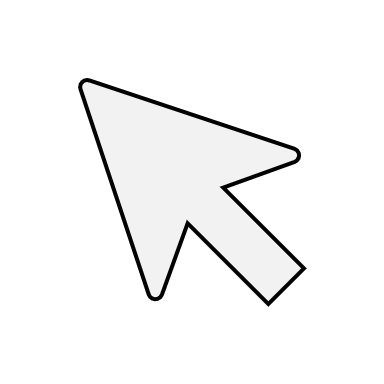 To locate a TED, click here for the AskTED Directory and then follow the steps below:
Visit the AskTED website and click on Search By and then choose District

Type in the name of the district or charter

Choose Information Type = Personnel

Click on the box for Include Other District Roles

Scroll through Select Roles and click on Transition & Employment Designee

Click Search

The next screen will provide the contact information for the TED in the district or charter you entered​
1
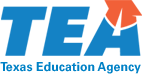